Overview of On Track Growth
On Track Growth
Webinar Series, Module 3
‹#›
‹#›
[Speaker Notes: Welcome to the third module of the on-track growth webinar series.  The goal of the series is to provide stakeholders with the tools to use and understand the new on track growth measure to support improved student academic outcomes.]
On Track Growth Webinar Series: Webinar Topics
Overview
The first webinar provides a brief overview of the on track webinar series along with key content.
Growth Model
On Track Growth
The second webinar provides a conceptual overview of the Colorado Growth Model and its relationship to the on track growth measure.
The third webinar provides a conceptual overview of the on track growth measure.
On Track Reporting
The fifth webinar provides a brief overview of data files, tools and reports that are available related to on track growth.
Accountability
The forth webinar provides a brief overview of on track growth in accountability, performance frameworks, along with an anticipated future rollout plan.
Improvement
The final webinar will focus on the use of the on track growth measure within district and school improvement efforts.
‹#›
[Speaker Notes: This third webinar, of six, provides a conceptual overview of the new on track growth measure.  This includes how it’s calculated, key metrics and how it relates to the Colorado Growth Model.]
Session Outcomes
This video will focus on the following topics:
Explore how On Track Growth includes properties of both status and growth.
Provide an overview of how On Track Growth is calculated, including ‘Catch Up’ and ‘Keep Up’ methodologies.
On Track Growth Webinar Series, Module 3 – On Track Growth
[Speaker Notes: The two primary outcomes of this webinar module includes 1) briefly consider how on track growth includes characteristics of both status and growth, and 2) provide an overview of how on track growth is calculated, including ‘catch up’ and ‘keep up’ methodologies. The overall goal of the webinar series  is to provide baseline information concerning on track growth to foster improved academic outcomes for every student.]
Is On Track Growth a “Status” or “Growth” Measure?
On Track Growth (aka OTG) uses a Growth to Standard modeling approach.
OTG combines information about Achievement and Growth to estimate whether a student is making adequate progress to either:
Catch Up to state standards, or
Keep Up with state standards
Achievement
On Track Growth
Growth
Unconditional   	           	                     Conditional
Big Idea #1: OTG data includes aspects of both ‘status’ and ‘growth’.
                           The OTG data frames student growth within the context of defined state benchmarks not
                           simply based on the normative student growth percentile.  This leads us to more
                           actionable and relevant growth targets.
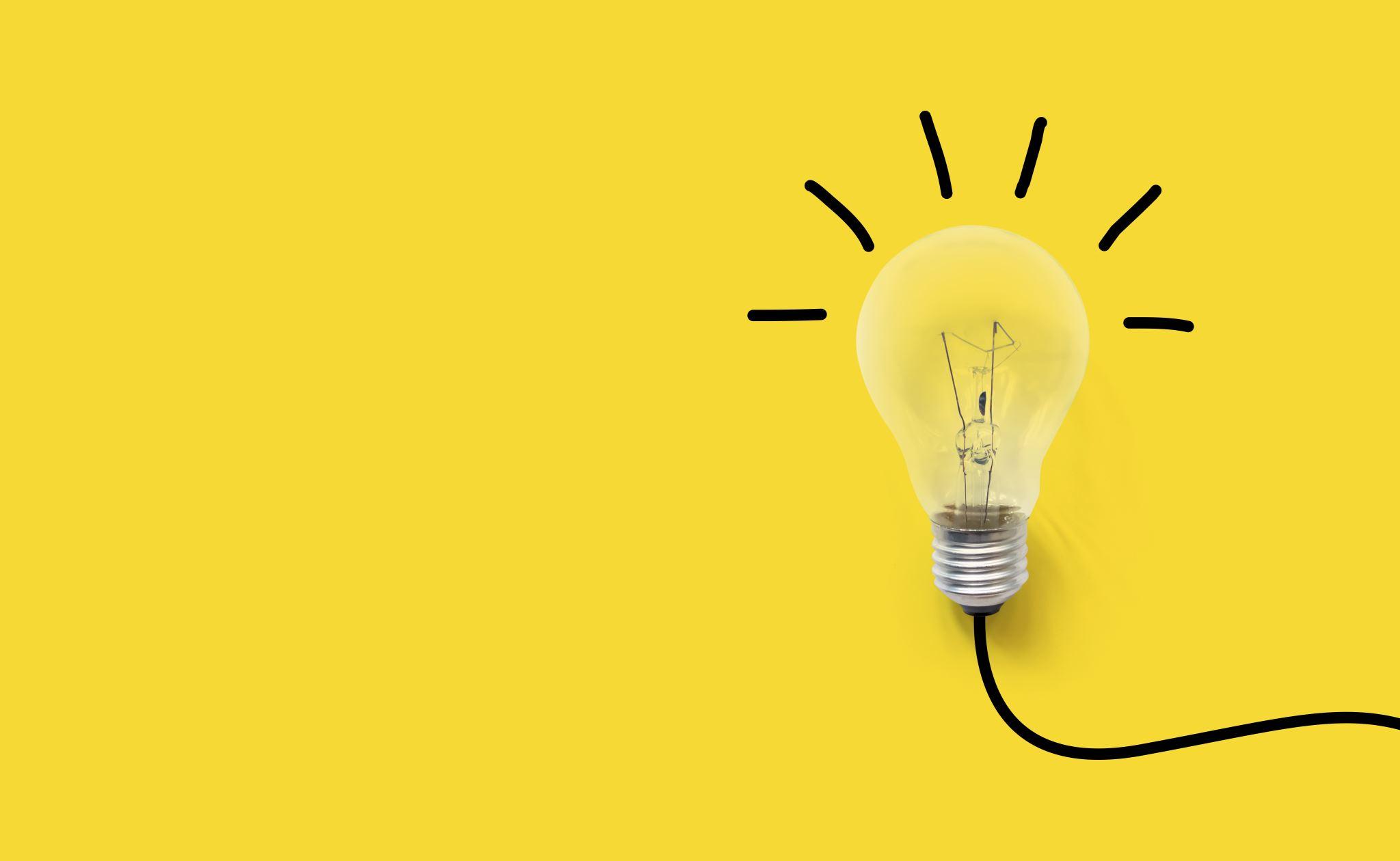 [Speaker Notes: To initiate our understanding of on track growth also known as OTG, it is important to recognize that it uses a growth to standard modeling approach, which measures a student’s progress towards meeting a target level of performance within a given timeframe.   OTG combines information about achievement and growth to estimate whether a student is making adequate progress to either catch-up to state standards or keep up their performance to the level of state standards.  In effect, OTG includes aspects of both ‘status’ and ‘growth’ measures.  

This is our first big idea, OTG data includes aspects of both ‘status’ and growth’  The otg data frames student growth within the context of state benchmarks not simply based on the normative student growth percentile. This leads us to more actionable and relevant growth targets.]
On Track Growth: Methodology and Measures
[Speaker Notes: When examining OTG methodology there are two different components of OTG in which one may focus.  The first is called catch up growth and the second is keep up growth.  Let’s spend a few minutes exploring each one.]
Catch Up Methodology
[Speaker Notes: The initial methodology to be explored is called catch up growth.  Catch up growth is focused on students whose performance is below grade level that we want to catch up to grade level expectations within a given timeframe.]
Catch Up Example
Q: Is the student expected to get to the next performance level within two years 
(i.e., by the end of Grade 5)?
CMAS Level 5
CMAS Level 4
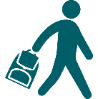 CMAS Level 3
Performance Level 3
Approached Expectations
CMAS Level 2
CMAS Level 1
Grade 5
Grade 3
Grade 4
Is this student considered “On Track”?
On Track Growth Webinar Series, Module 3 – On Track Growth
[Speaker Notes: More specifically, for students who scored below grade level expectations, for example CMAS Levels 1, 2, or 3 in the previous year and need to Catch Up, the expectation is to increase 1 or more performance levels within 2 years.  In the presented visual you can see a fourth grade student at the ‘approached expectations’ level, along with a goal that is illustrated by the dotted grey line to reach the meets expectation standard or performance level 4 next year.]
Catch Up Example
CMAS Level 5
CMAS Level 4
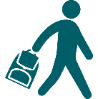 ???
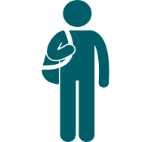 CMAS Level 3
Performance Level 3
Approached Expectations
Performance Level 3
Approached Expectations
CMAS Level 2
CMAS Level 1
Grade 5
Grade 3
Grade 4
The student was approaching expectations in Grade 3.
The student grew but is still approaching expectations by Grade 4.
On Track Growth Webinar Series, Module 3 – On Track Growth
[Speaker Notes: When using the 3rd and 4th grade achievement results for this student we can calculate their student growth percentile.This tells us how much they grew over the course of the year relative to their academic peers.]
Catch Up Example
CMAS Level 5
CMAS Level 4
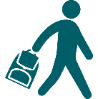 SGP: 46
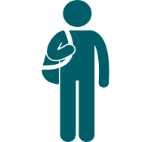 ???
CMAS Level 3
Performance Level 3
Approached Expectations
Performance Level 3
Approached Expectations
CMAS Level 2
CMAS Level 1
Grade 5
Grade 3
Grade 4
The student grew but is still approaching expectations by Grade 4.
SGP = Student Growth Percentile
On Track Growth Webinar Series, Module 3 – On Track Growth
[Speaker Notes: In this case they grew as fast as 46% of their peers but still leaving them short of grade level expectations.  Based on prior year scores, we can estimate the amount of growth needed for the student to reach the next performance level within a two-year period in this case by 5th grade in the Spring of 2024.]
Catch Up Example
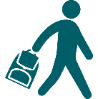 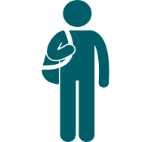 To determine this, CDE calculates the minimum growth percentile the student would need to get to the next performance level within a two-year timeframe.
Performance Level 4
Met Expectations
Performance Level 3
Approached Expectations
CMAS Level 5
Performance Level 3
Approached Expectations
CMAS Level 4
SGP: 46
AGP: 42
This is the minimum SGP needed to get to the next performance level within two years.
CMAS Level 3
CMAS Level 2
CMAS Level 1
Grade 5
Grade 3
Grade 4
The student grew but is still approaching expectations by Grade 4. They’re “On Track.”
The student was approaching expectations in Grade 3.
SGP = Student Growth Percentile; 
AGP = Adequate Growth Percentile
On Track Growth Webinar Series, Module 3 – On Track Growth
[Speaker Notes: This minimum amount of growth needed to reach the benchmark in the given time frame is known as the student’s Adequate Growth Percentile (AGP). For this student it is 42, meaning that this is the minimum SGP needed to move the student to the next performance level within two years.]
Catch Up Example
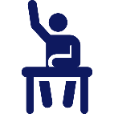 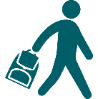 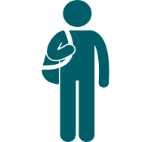 Is the student expected to get to the next performance level within two years?
Yes, they’re On Track to make it by Grade 5.
Performance Level 4
Met Expectations
Performance Level 3
Approached Expectations
Performance Level 3
Approached Expectations
CMAS Level 5
CMAS Level 4
CMAS Level 3
CMAS Level 2
CMAS Level 1
Grade 5
Grade 3
Grade 4
The student grew but is still approaching expectations by Grade 4. They’re “On Track.”
The student was approaching expectations in Grade 3.
For this student, the On Track projection was correct and they met expectations!
SGP = Student Growth Percentile; 
AGP = Adequate Growth Percentile
On Track Growth Webinar Series, Module 3 – On Track Growth
SGP >= AGP 🡪 ON TRACK=YES
[Speaker Notes: So based on the current observed rate of growth at the 42nd percentile for this student, we can say that they’re on track to meet grade level expectations by grade 5.  In effect, they’re making catch up growth and on track to achieve grade level expectations by grade five.]
Keep Up Methodology
[Speaker Notes: The second component of on track growth is known as the keep up methodology. Keep up growth is focused on students whose performance is currently meeting or exceeding grade level expectations.]
Keep Up Example
Q: Is the student expected to maintain grade level proficiency for three years 
(i.e., by the end of Grade 6)?
CMAS Level 5
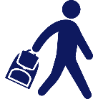 CMAS Level 4
Performance Level 4
Met Expectations
CMAS Level 3
CMAS Level 2
CMAS Level 1
Grade 3
Grade 4
Grade 5
Grade 6
Is this student considered “On Track”?
On Track Growth Webinar Series, Module 3 – On Track Growth
[Speaker Notes: More specifically, for students meeting grade level expectations, for example CMAS Levels 4 or 5 in the previous year, the expectation is to maintain grade level proficiency over the next three years, or keep up.  In the presented visual you can see there is a fourth grade student that is at the ‘met expectations’ level. Their goal is now to at least maintain this performance level for three years. .]
Keep Up Example
Using the student’s growth percentile, we know how much they grew. 
But is it enough?
CMAS Level 5
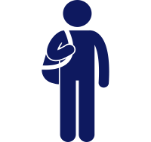 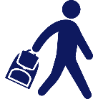 SGP: 29
CMAS Level 4
Performance Level 4
Met Expectations
Performance Level 4
Met Expectations
???
CMAS Level 3
CMAS Level 2
CMAS Level 1
Grade 3
Grade 4
Grade 5
Grade 6
The student was meeting expectations in Grade 3.
The student is meeting expectations in Grade 4.
SGP = Student Growth Percentile
On Track Growth Webinar Series, Module 3 – On Track Growth
[Speaker Notes: Again,  when using the 3rd and 4th grade achievement results for this student we can calculate their student growth percentile or SGP.This tells us how much they grew over the course of the year relative to their academic peers.  In this case they grew as fast as 29% of their peers while still earning a meeting grade level expectations in grade 4.  However, if they maintain this trajectory, will they be able to stay at grade level expectations?]
Keep Up Example
To determine this, CDE calculates the minimum growth percentile the student would need to maintain proficiency within a three-year timeframe.
CMAS Level 5
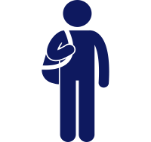 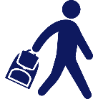 SGP: 29
CMAS Level 4
Performance Level 4
Met Expectations
AGP: 39
This is the minimum SGP needed to maintain proficiency within three years.
Performance Level 4
Met Expectations
CMAS Level 3
CMAS Level 2
CMAS Level 1
Grade 3
Grade 4
Grade 5
Grade 6
SGP = Student Growth Percentile; 
AGP = Adequate Growth Percentile
The student was meeting expectations in Grade 3.
On Track Growth Webinar Series, Module 3 – On Track Growth
[Speaker Notes: Based on prior year score(s), we can estimate the amount of growth needed for the student to maintain their proficiency across a three year period.This minimum amount of growth needed to sustain the benchmark in the given time frame is known as the student’s Adequate Growth Percentile or AGP. For this student, their AGP is 39, meaning that this is the minimum SGP needed to maintain the students performance during the next three years.]
Keep Up Example
Q: Is the student expected to maintain grade level proficiency for three years?
A: No, they’re not On Track to maintain proficiency by Grade 6.
CMAS Level 5
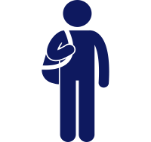 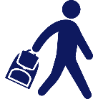 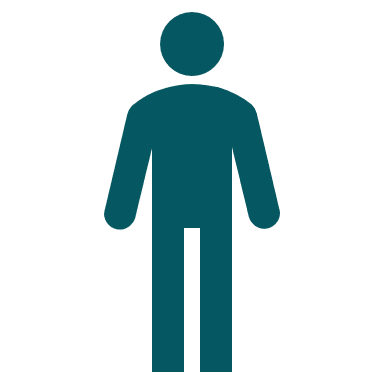 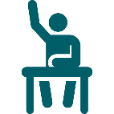 CMAS Level 4
Performance Level 4
Met Expectations
Performance Level 4
Met Expectations
CMAS Level 3
Performance Level 3
Approached Expectations
Performance Level 3
Approached Expectations
CMAS Level 2
CMAS Level 1
Grade 3
Grade 4
Grade 5
Grade 6
The student is meeting expectations in Grade 3.
For this student, the On Track projection was correct and they did not maintain proficiency.
Despite still meeting expectations in Grade 4, the student is not considered “On Track.”
On Track Growth Webinar Series, Module 3 – On Track Growth
[Speaker Notes: Given the student’s SGP is 29 and the on track target, or AGP is 39, the student would not be considered “on track.” Given the failure to achieve the 39th growth percentile this student will likely fall back to the ‘approaching expectations’ performance level. So, they would not be considered to be making keep up growth and would not be on track.]
Summary of Key Points
Catch-up and Keep-up growth are two aspects of on track growth.  
a Catch Up student is projected to increase 1 performance level within 2 years.
a Keep Up student is projected to remain proficient across 3 years.
Students are identified as being "on track" if their actual SGP is greater than or equal to their calculated AGP.
The percentage of students making on track growth would be the total count of students that were identified as being on track divided by the total number of students.
On Track Growth Webinar Series, Module 3 – On Track Growth
[Speaker Notes: Both catch up and keep up growth help us better understand student progress.  Taken together we can calculate the percentage of students who made on track growth for any school, grade level or student group. This information provides another perspective on district and school performance allowing us to better understand their effectiveness in moving different groups of students to grade level standards and/or maintaining that level of performance..]
Coming Next
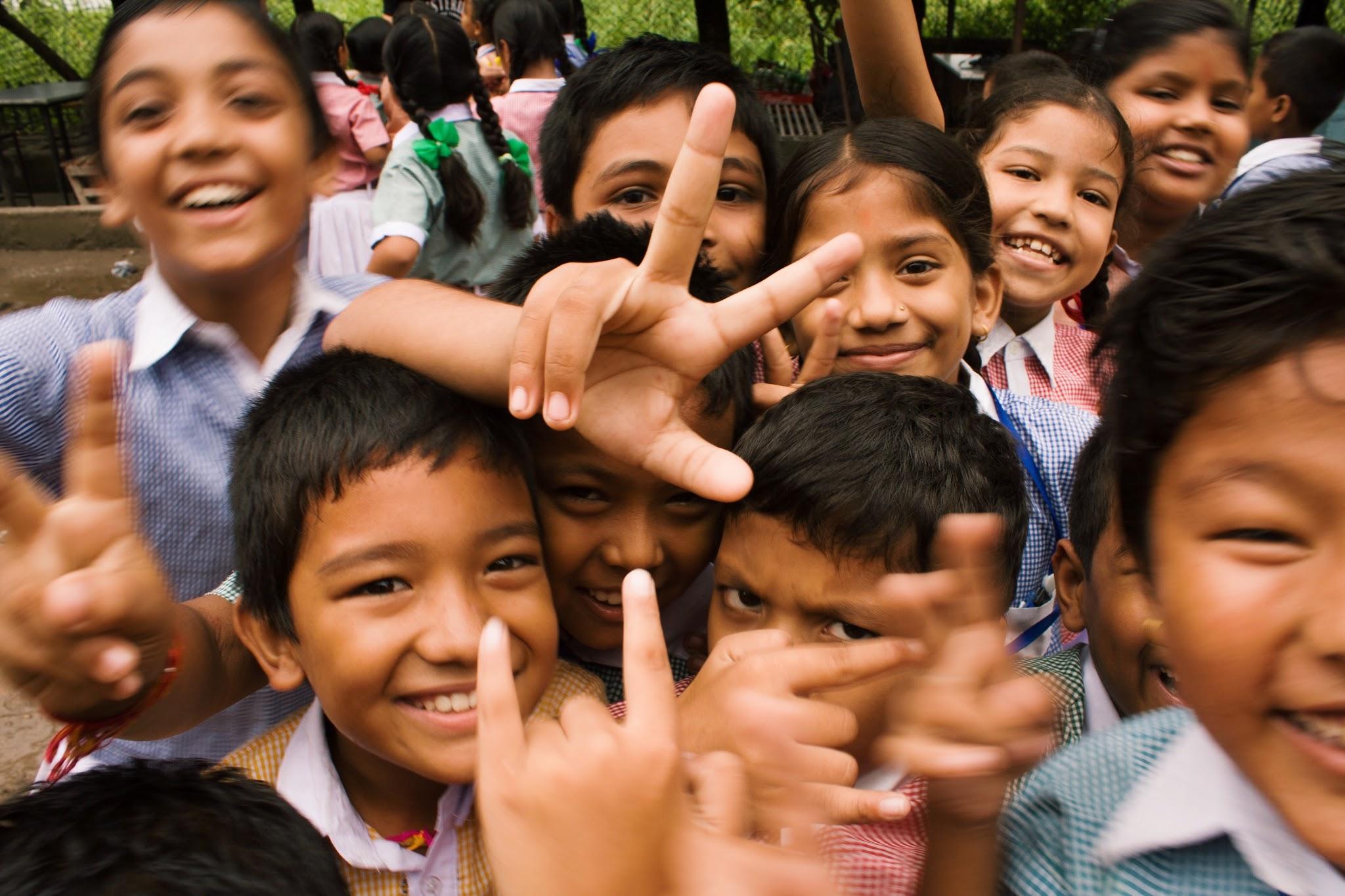 The fourth webinar module will focus on the following topics:
The anticipated future role of on track growth within the performance framework reports.
On Track Growth Webinar Series, Module 3 – On Track Growth
[Speaker Notes: The next module in the on track webinar series will explore how on track growth will likely be incorporated into the performance framework reports and contribute to accountability determinations in the future.  This will include information regarding the anticipated rollout plan for the inclusion of the data in the district and school performance framework reports.]
Thank you for attending this webinar!
Email any questions to uiphelp@cde.state.co.us
[Speaker Notes: Thank you for attending this third module of the on track growth series.  Please feel free to email any questions about on track growth or this webinar series to uiphelp@cde.state.co.us.]